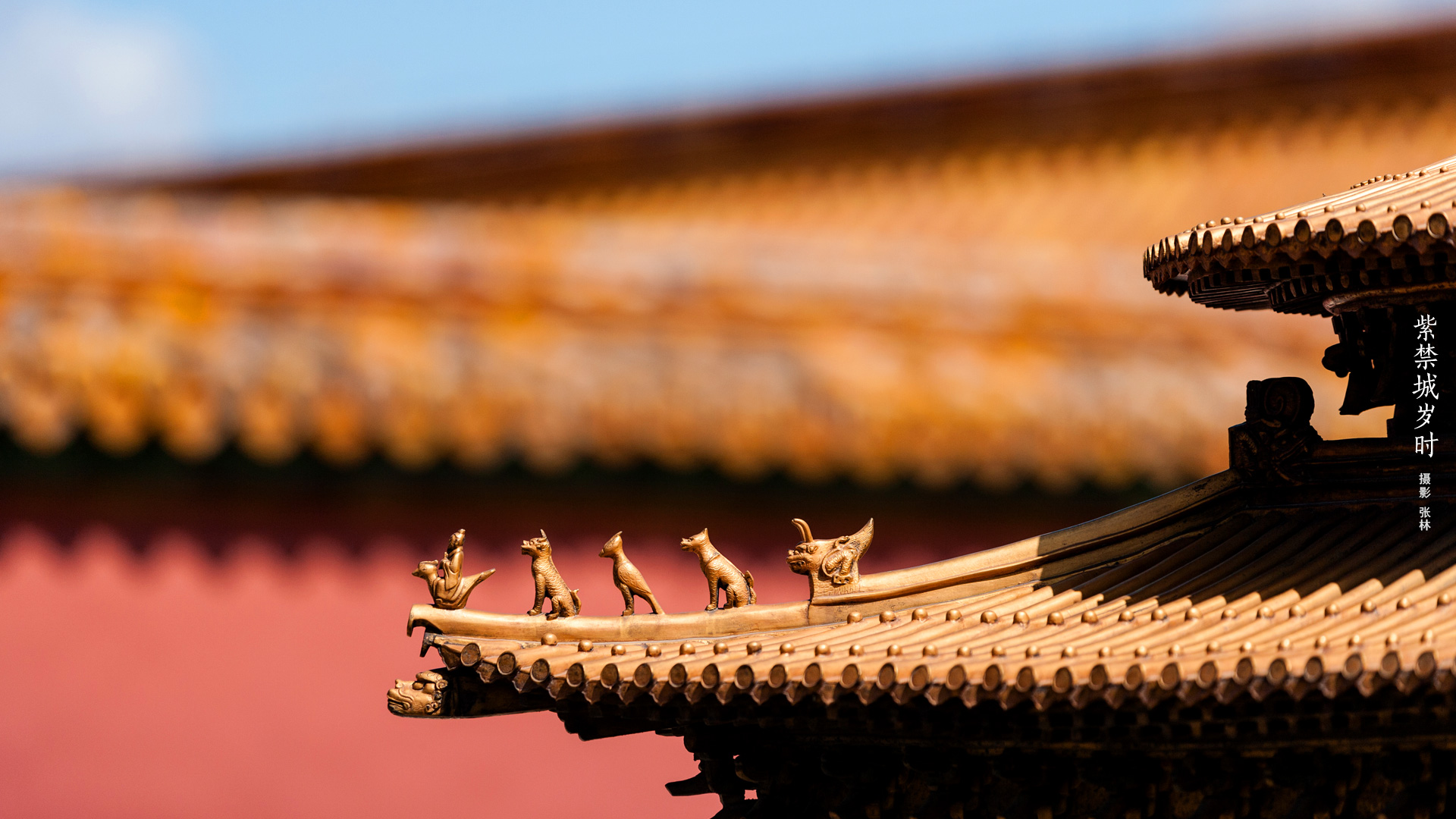 中国风
中国风通用PPT模板
壹
贰
叁
肆
输入目录标题
输入目录标题
输入目录标题
输入目录标题
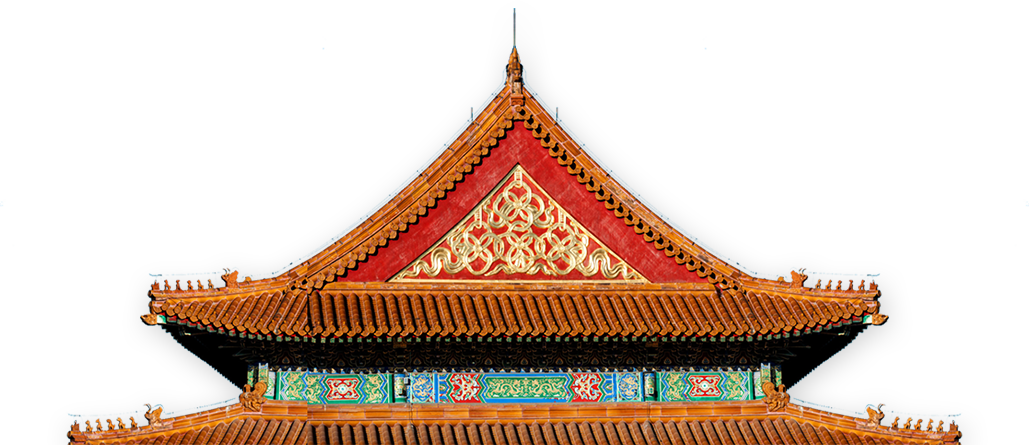 目录
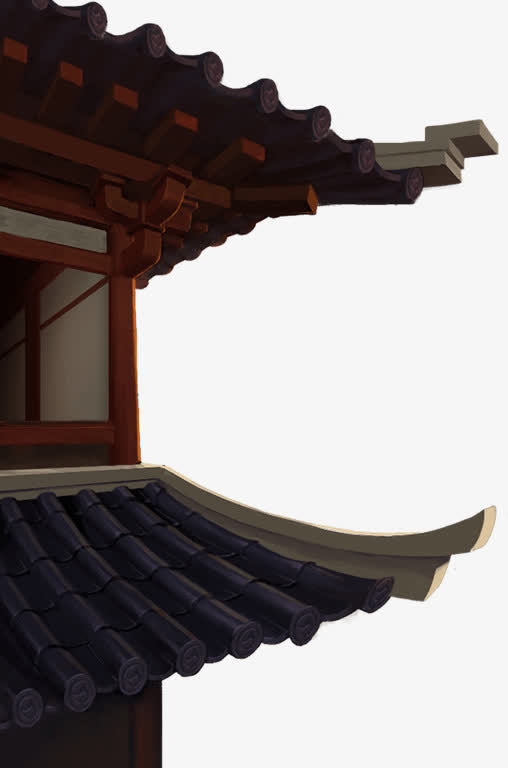 目录标题
目录标题
由于明清宫廷是封建制度高度完备的最高统治中心，不寻常的大事。
由于明清宫廷是封建制度高度完备的最高统治中心，不寻常的大事。
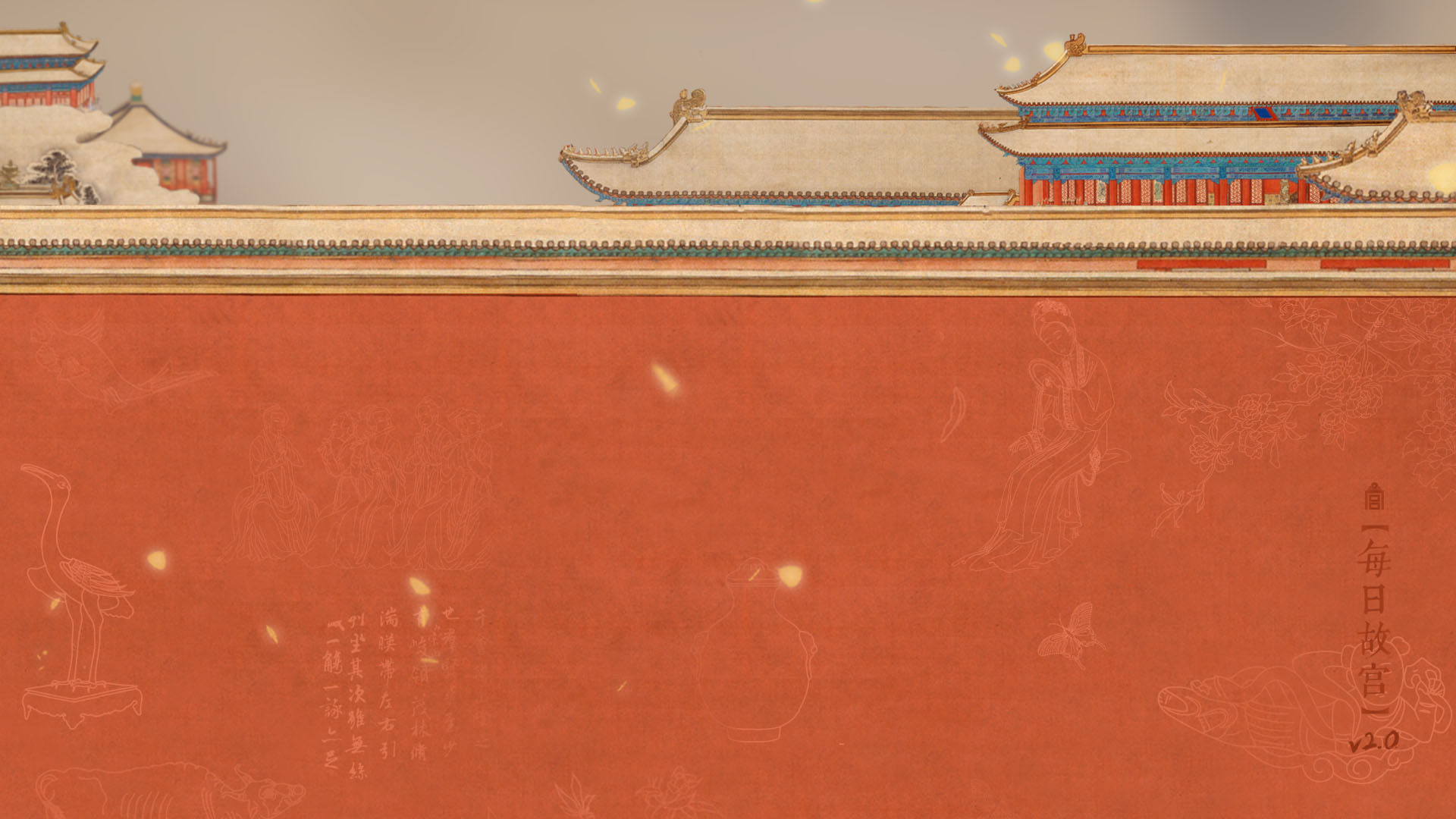 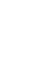 目录标题
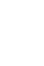 如明代正统皇帝被俘的土木之变、嘉靖皇帝被宫女谋刺的壬寅宫变、清初诸王大臣为确立皇权的三官庙之争、清末慈禧皇太后谋取权力的辛酉政变等等。
由于明清宫廷是封建制度高度完备的最高统治中心，不寻常的大事，往往都是围绕皇权的传承与安危展开的。
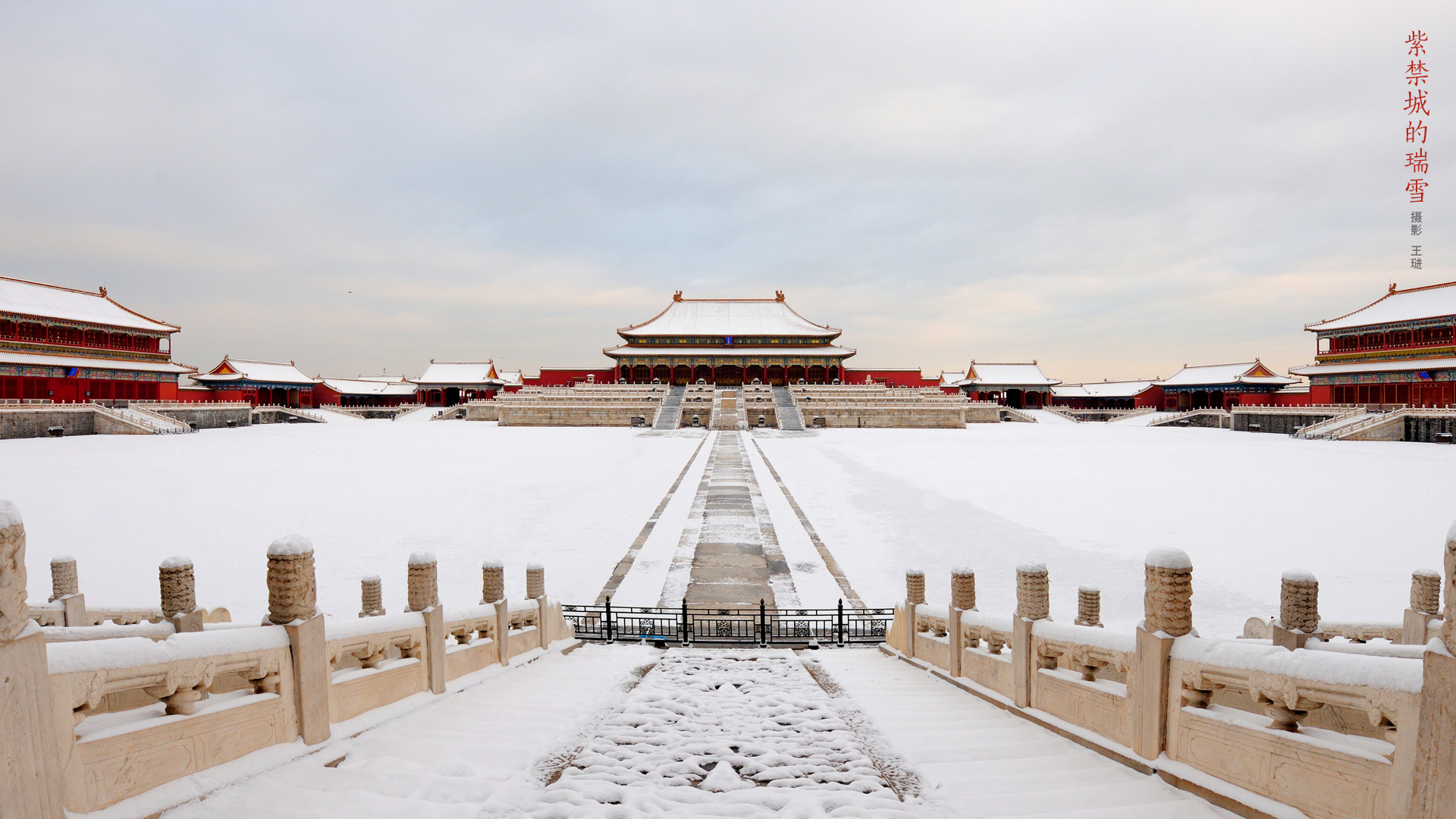 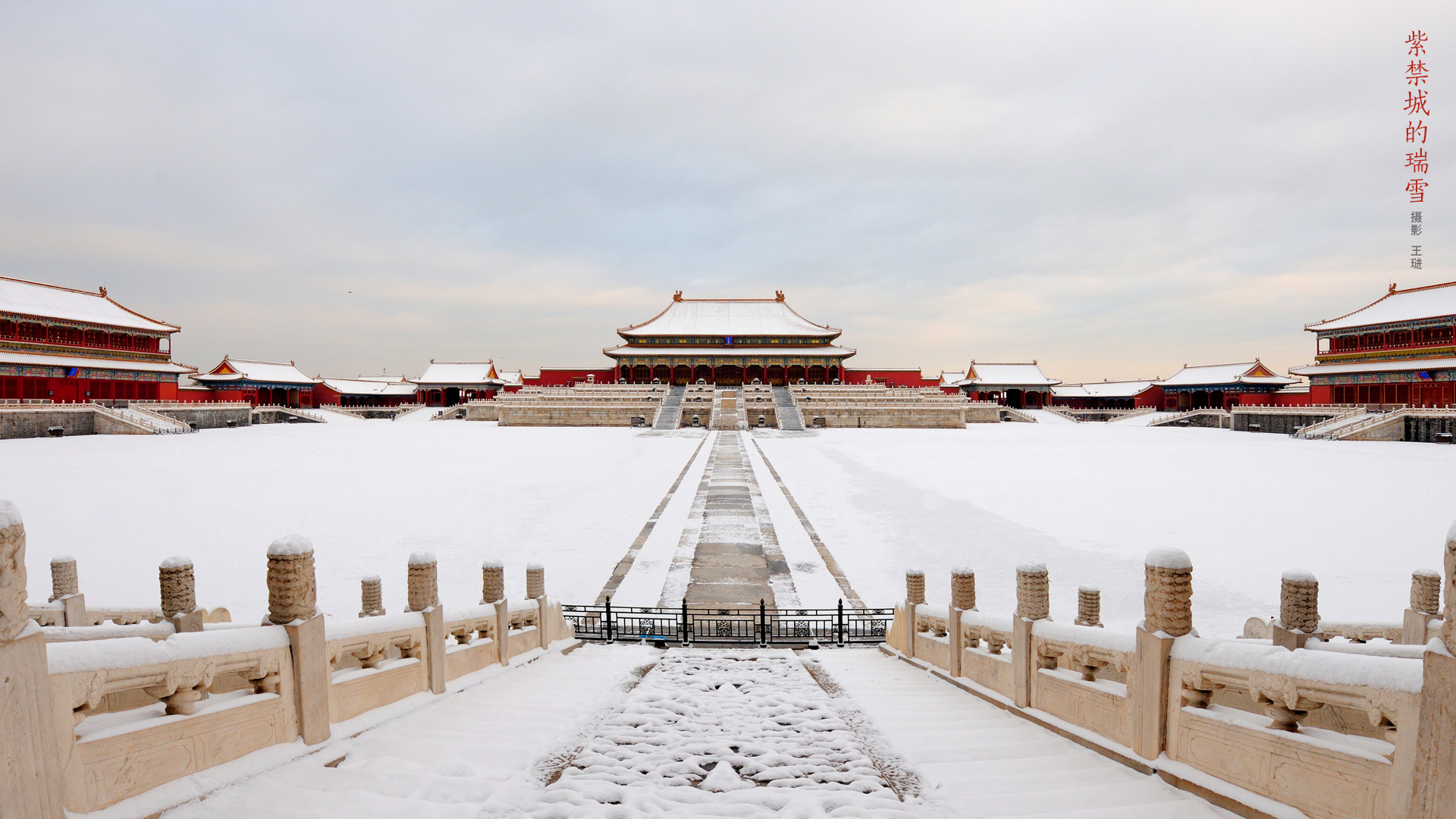 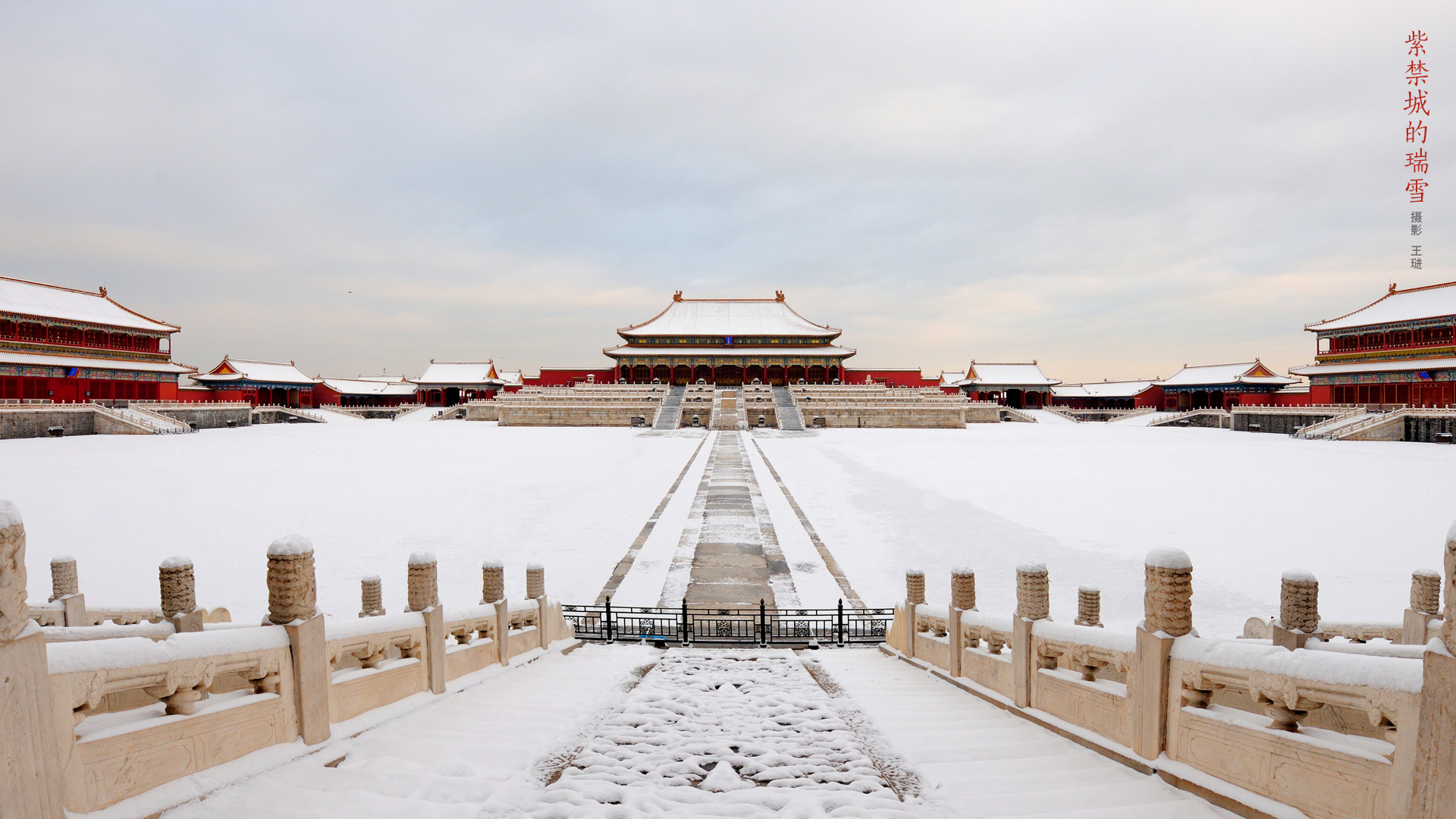 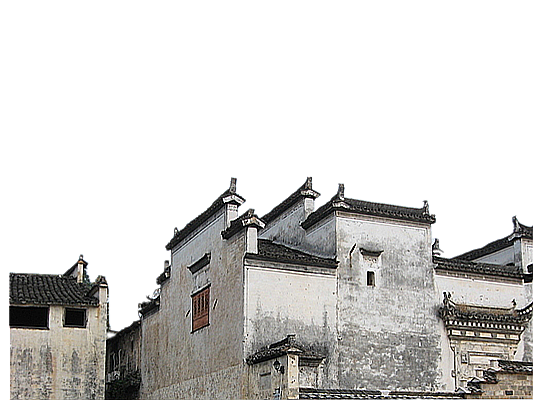 壹
贰
叁
肆
伍
陆
目录标题
目录标题
目录标题
目录标题
目录标题
目录标题
点击此处输入内容
点击此处输入内容
点击此处输入内容
点击此处输入内容
点击此处输入内容
点击此处输入内容
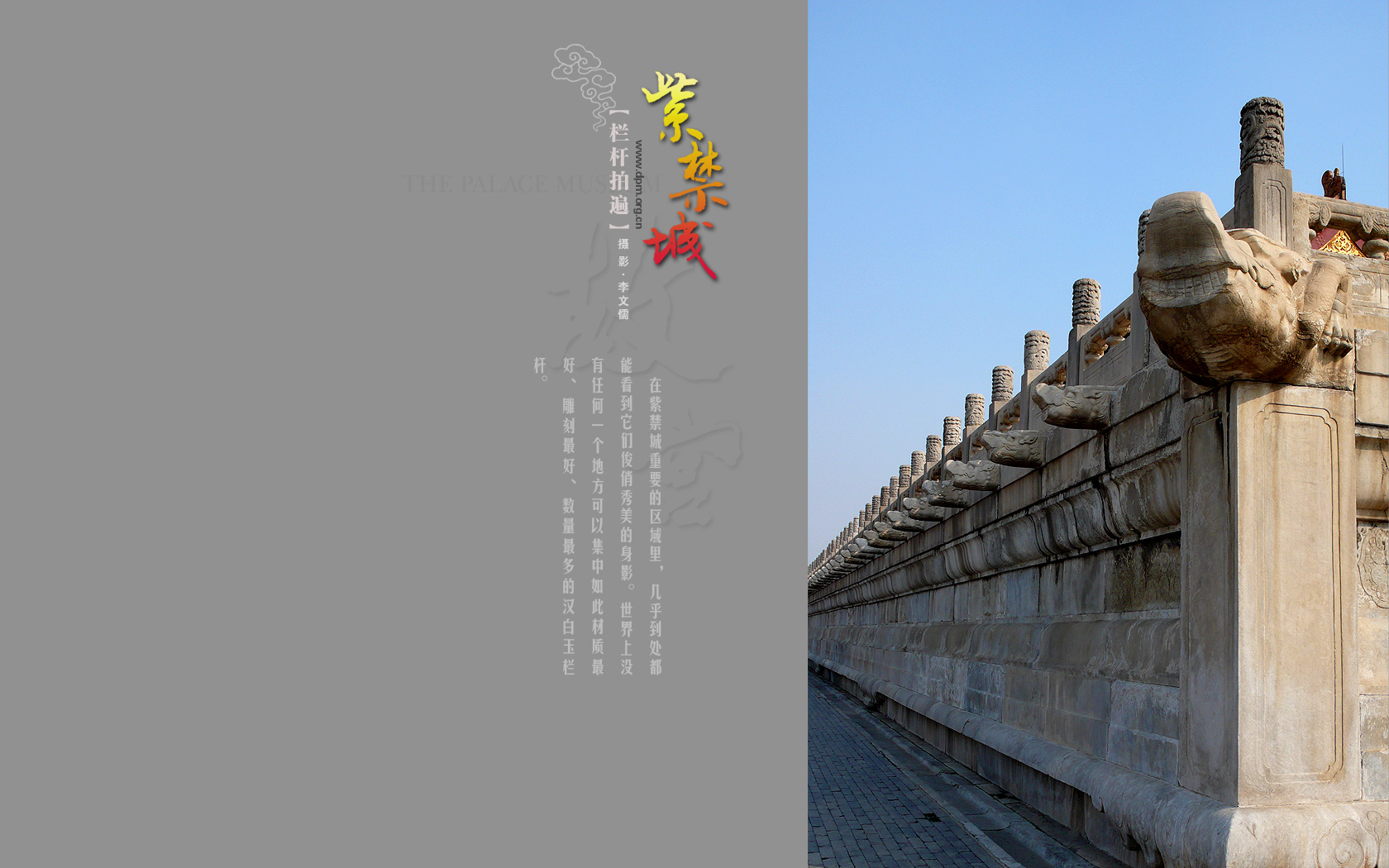 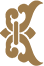 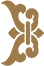 目录标题
由于明清宫廷是封建制度高度完备的最高统治中心，不寻常的大事，往往都是围绕皇权的传承与安危展开的。如明代正统皇帝被俘的土木之变、嘉靖皇帝被宫女谋刺的壬寅宫变、清初诸王大臣为确立皇权的三官庙之争、清末慈禧皇太后谋取权力的辛酉政变等等。
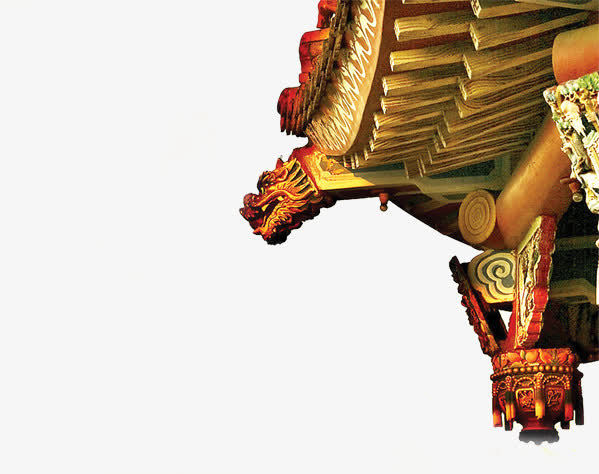 如明代正统皇帝被俘的土木之变、嘉靖皇帝被宫女谋刺的壬寅宫变、清初诸王大臣为确立皇权的三官庙之争、清末慈禧皇太后谋取权力的辛酉政变等等。
目录标题
如明代正统皇帝被俘的土木之变、嘉靖皇帝被宫女谋刺的壬寅宫变、清初诸王大臣为确立皇权的三官庙之争、清末慈禧皇太后谋取权力的辛酉政变等等。如明代正统皇帝被俘的土木之变。
目录标题
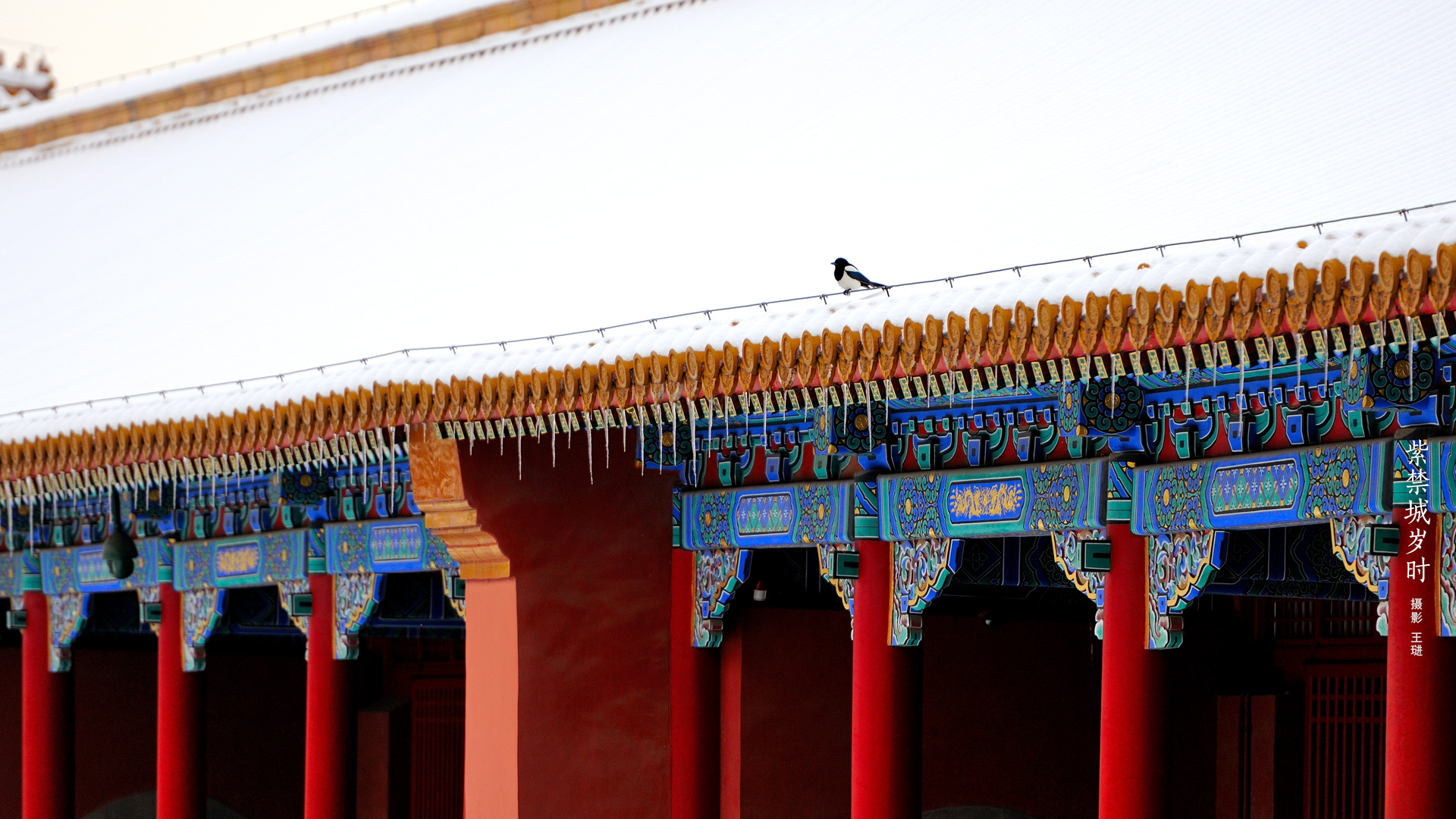 目录标题
目录标题
目录标题
点击此
处输入内容
点击此
处输入内容
点击此
处输入内容
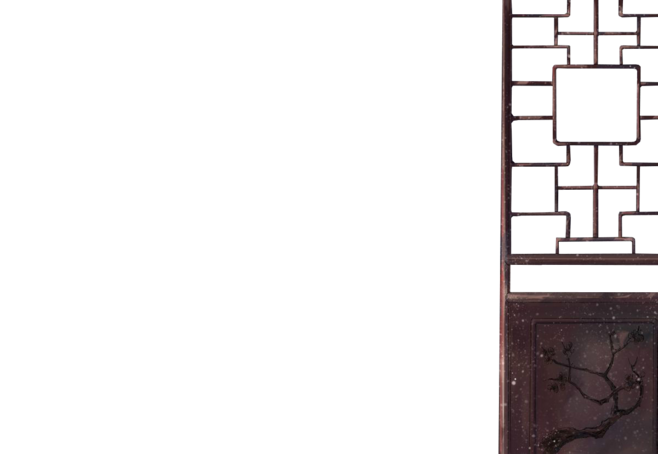 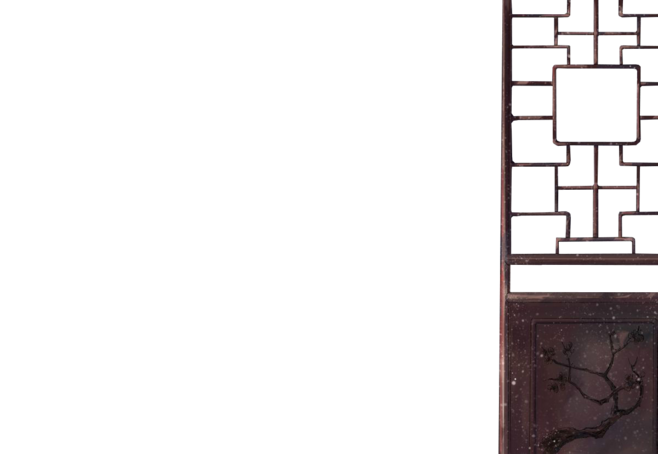 目录标题
如明代正统皇帝被俘的土木之变、嘉靖皇帝被宫女谋刺的壬寅宫变、清初诸王大臣为确立皇权的三官庙之争、清末慈禧皇太后谋取权力的辛酉政变等等。
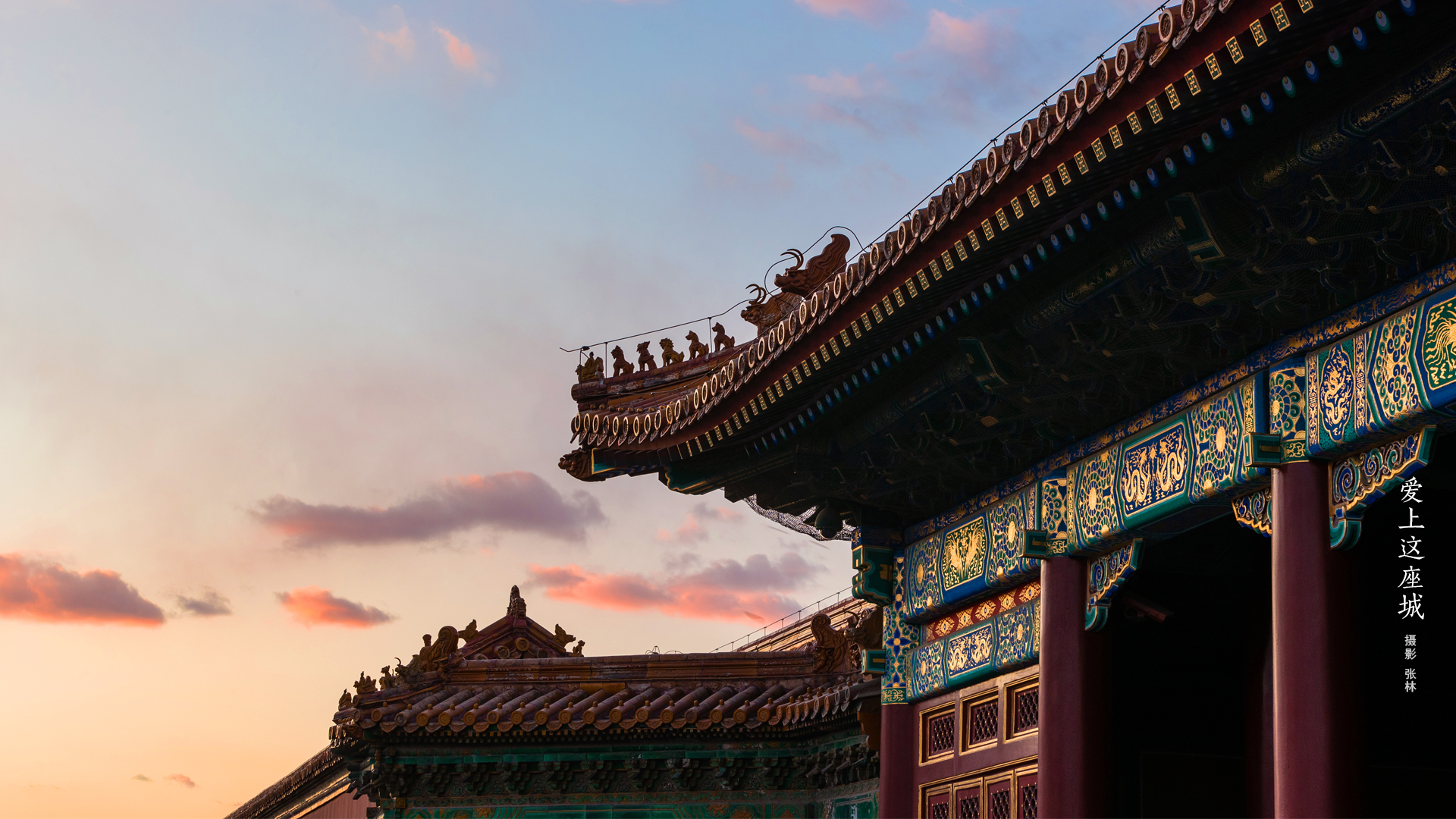 目录标题
如明代正统皇帝被俘的土木之变、嘉靖皇帝被宫女谋刺
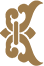 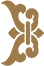 目录标题
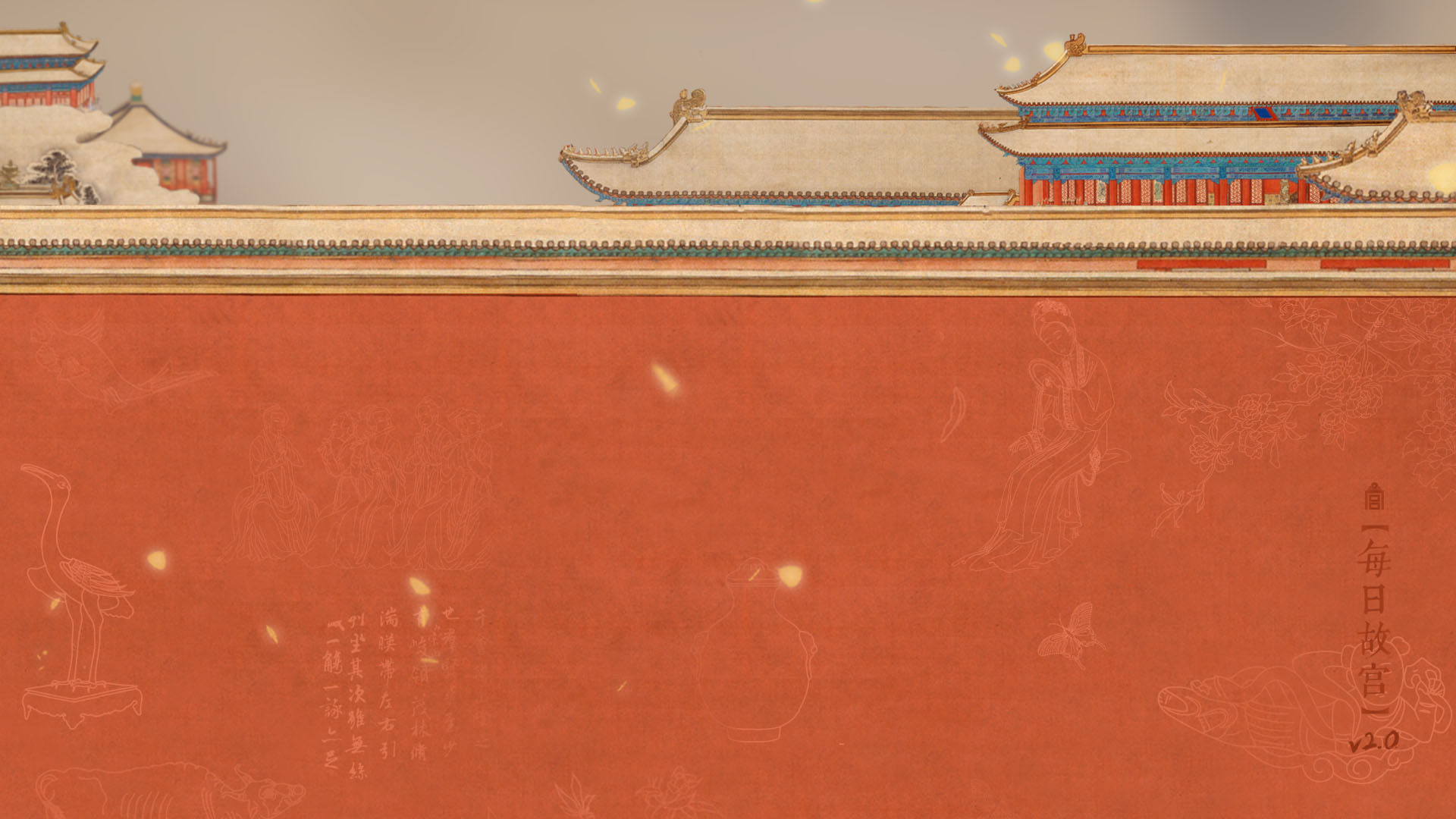 如明代正统皇帝被俘的土木之变、嘉靖皇帝被宫女谋刺的壬寅宫变、清初诸王大臣为确立皇权的三官庙之争、清末慈禧皇太后谋取权力的辛酉政变等等。
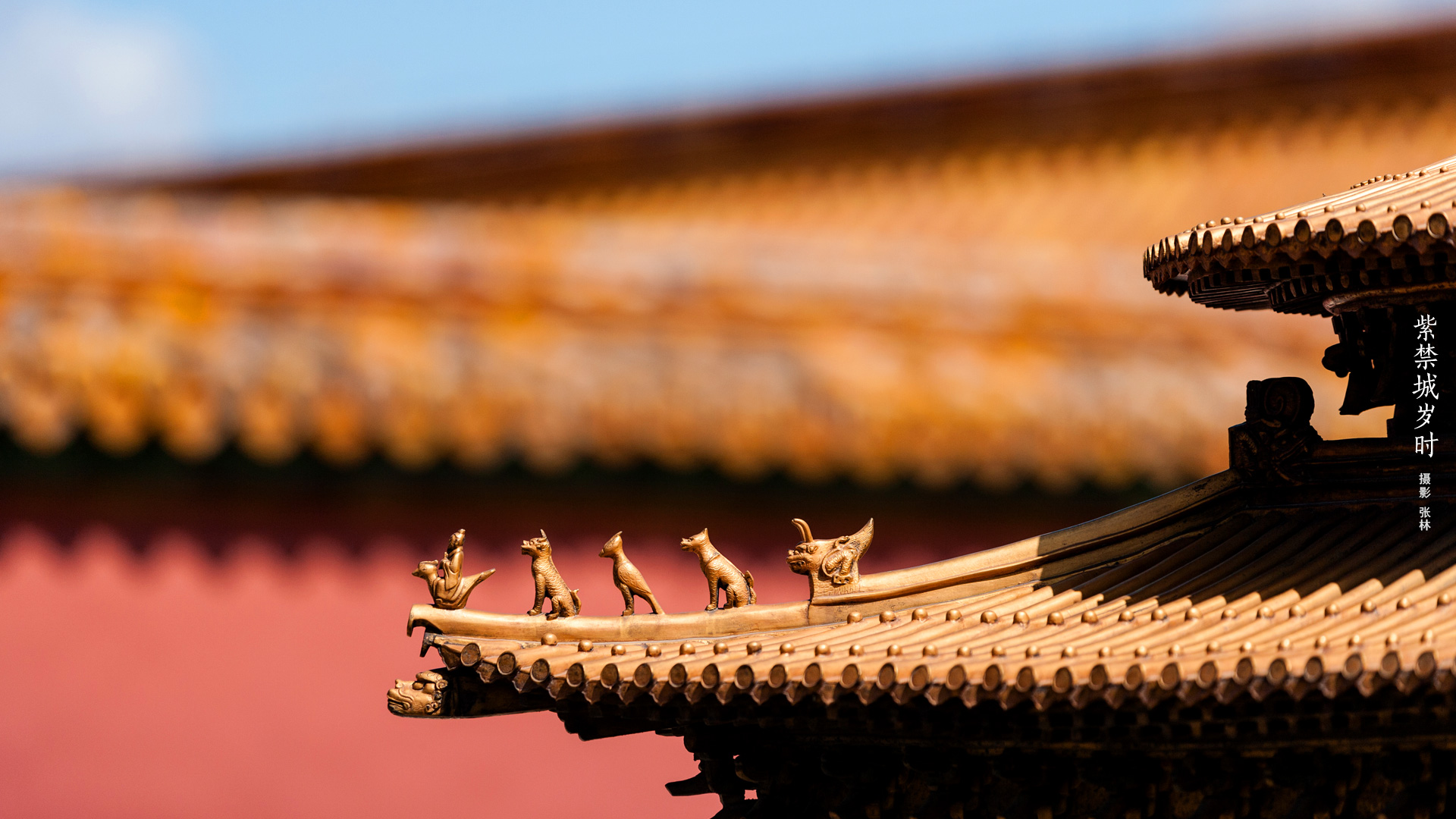 如明代正统皇帝被俘的土木之变、嘉靖皇帝被宫女谋刺的壬寅宫变、清初诸王大臣为确立皇权的三官庙之争、清末慈禧皇太后谋取权力的辛酉政变等等。
目录标题
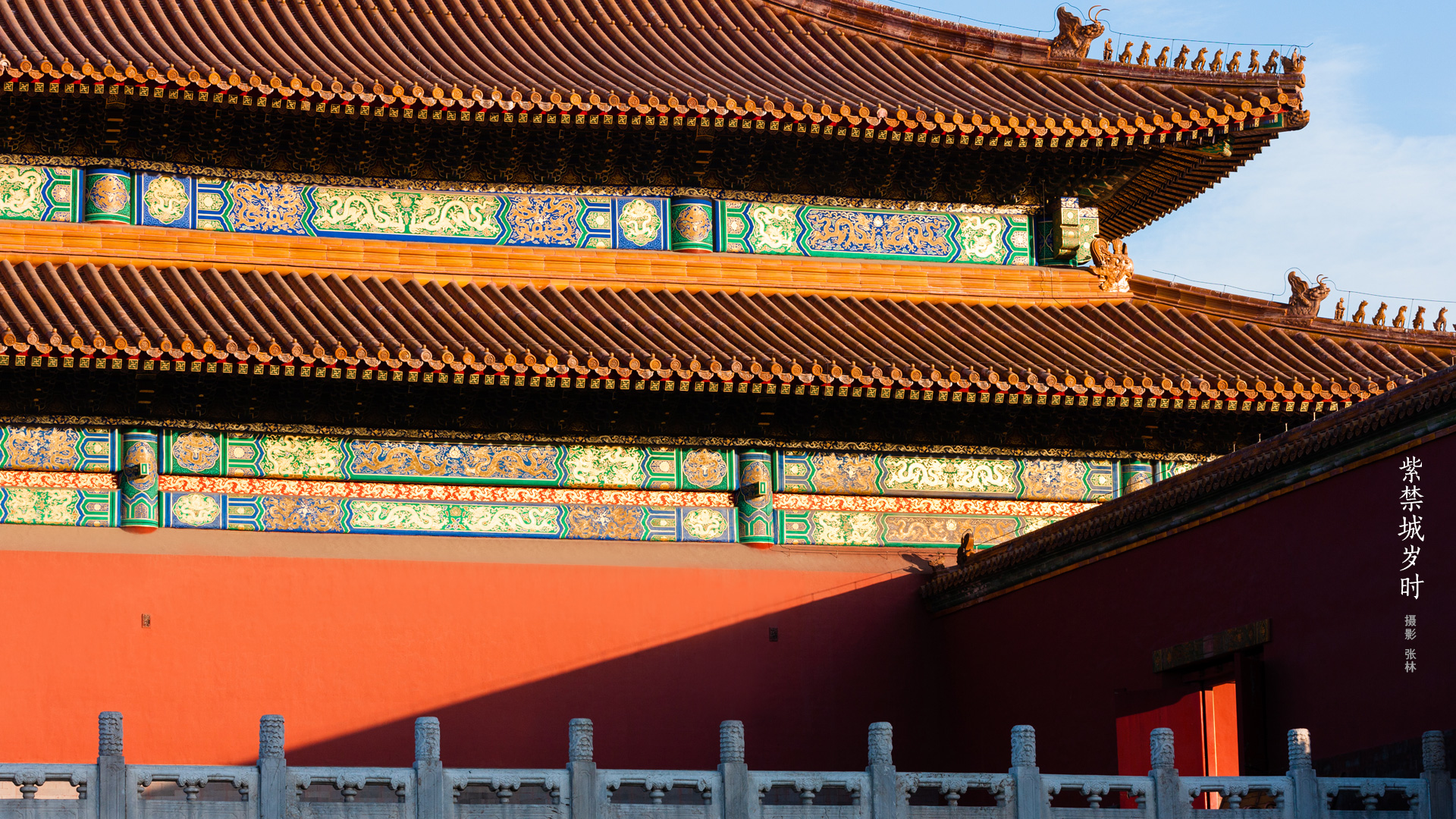 如明代正统皇帝被俘的土木之变、嘉靖皇帝被宫女谋刺的壬寅宫变、清初诸王大臣为确立皇权的三官
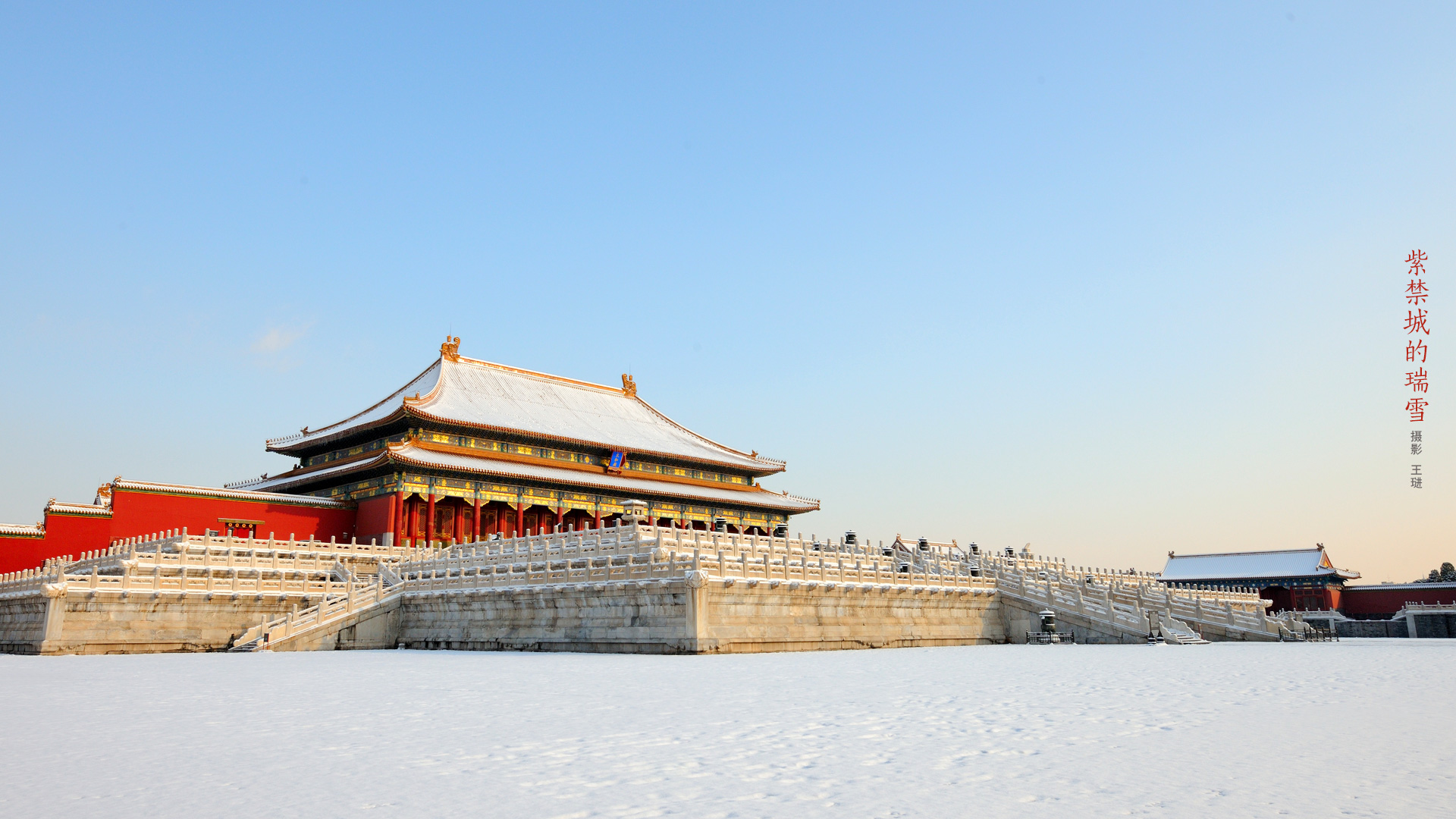 完